The Sociological Imagination
Bodies and Embodiement
Funding Medical Research
Total Federal spending on AIDS/HIV FY 2009 = 24.1 billion
Total Federal spending on cancer (all types) = 4.81 billion

Number of new breast cancer cases/ deaths 2009 = 207,090/39,840
Number of new prostate cancer cases/deaths 2009 = 217,730/32,050
Number of new lung cancer cases/deaths 2009 = 222,520/157,300

Funding 2009 for breast cancer = 599.5 million
Funding 2009 for prostate cancer = 293.9 million
Funding 2009 for lung cancer = 246.9 million
Nostalgia
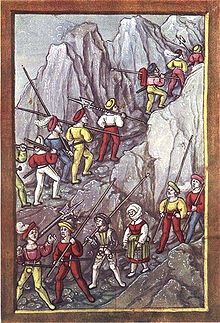 Melancholia
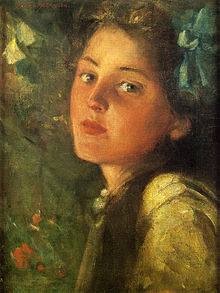 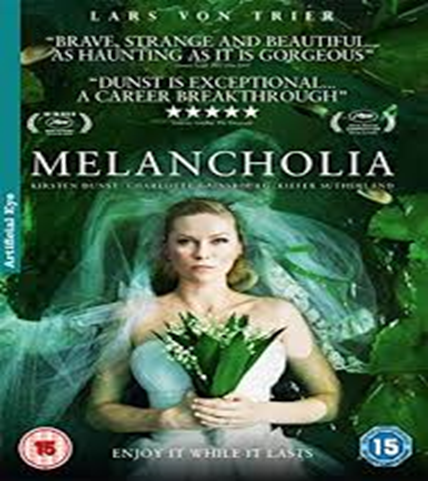 Hysteria
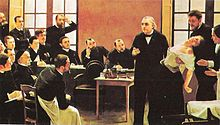 Unique Mental Diseases
Dhat Syndrome, seen pretty much in India and nowhere else, doesn't need a fancy setup to seem bizarre: it's semen-loss anxiety.

Dhat sufferers believe they are leaking semen (not like dripping into their pants, they think they're losing it when they urinate) and that this loss is weakening them both mentally and physically.
Unique Mental Diseases
You've heard the term "running amok," but the word "amok" is Malaysian, and originally described elephants going mad and separating from their herd. 
We're talking about random, kill-crazy outbursts by males with non-violent histories who, with absolutely no provocation, will suddenly up and decide that not enough of everything is dying and do their level best to rectify that situation.
Unique Mental Diseases
Koro means "head of the turtle" in Malay. Koro is also known as genital retraction syndrome.

The sufferers of this mental disorder are under the illusion that their penis is now not only shrinking, but actually retracting into their bodies.
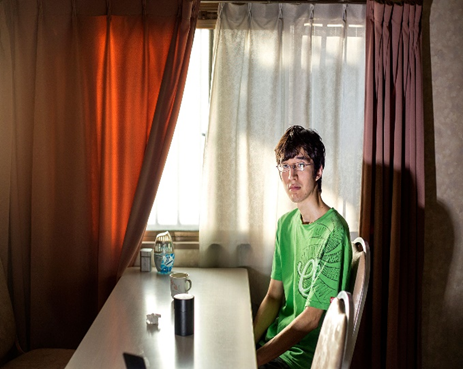 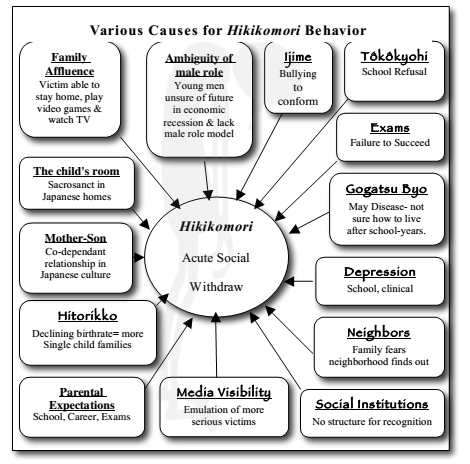 Mental Disorders
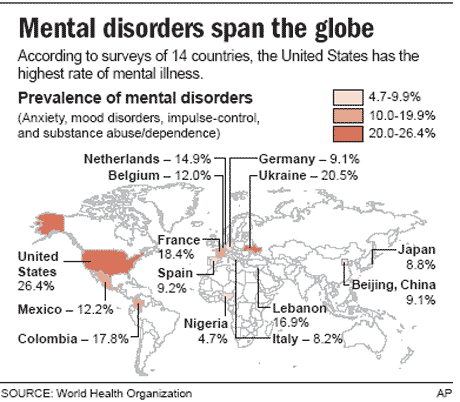 Autism Evolution
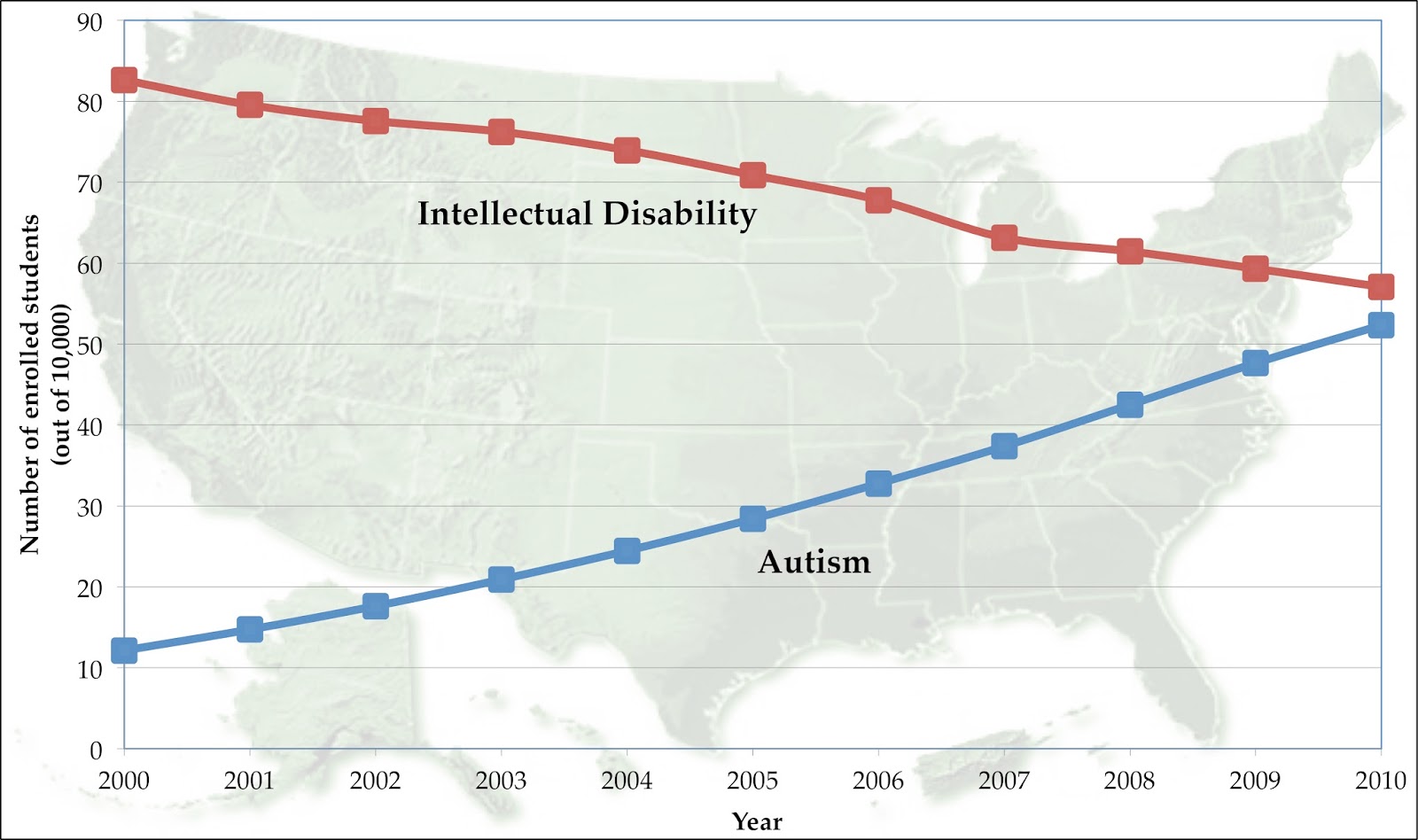 SUMMARY FIGUREGLOBAL MENTAL HEALTH PHARMACEUTICAL INDUSTRY BY DRUG CATEGORY, 2009-2015($ BILLIONS)
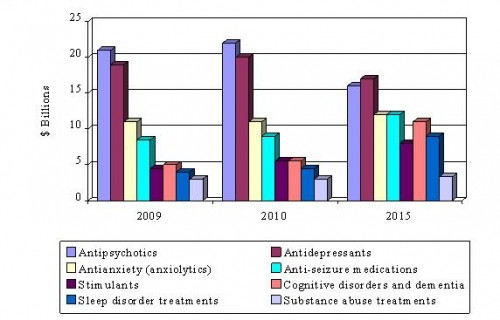 Antidepressants
The Value of a Human Body
The US Environmental Protection Agency has calculated the value of a human life at $9.1 million, up from $6.8 million during the Bush era. The Food and Drug Administration's current estimate is $7.9 million, up from $2.9 million since 2008. Meanwhile, the transportation Department is sticking with its $6 million figure. Generally though, experts say the long-term trend is upward, with top human matter fetching big dollars. A lung alone goes for over $100,000 USD. Add to that bone marrow, extracted antibodies, blood and sperm donations, female eggs, bio-voltage, medical testing opportunities, lifetime taxation, ears, eyes, knees, hearts, livers and future earning potential and it all starts to add up.
The Value of a Human Body
The only real authority on a human body's worth is the periodic table. It says a corpses’ raw resources are worth about a dollar. Sulfur probably has the most value once the water is drained. It’s used to make matches. That said, there is still reason to believe in a corpse's inflated worth. A recent report financed by the Department of Homeland Security suggested that preventing a death from terrorism now costs 100 percent more than other deaths. Invest in sulfur.
Plastic Surgery
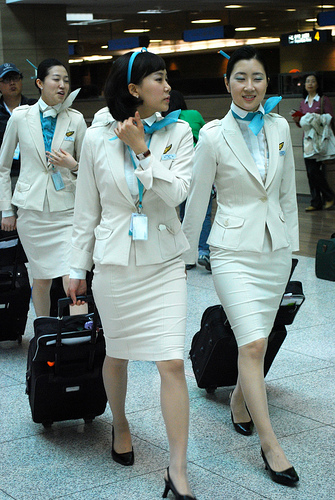 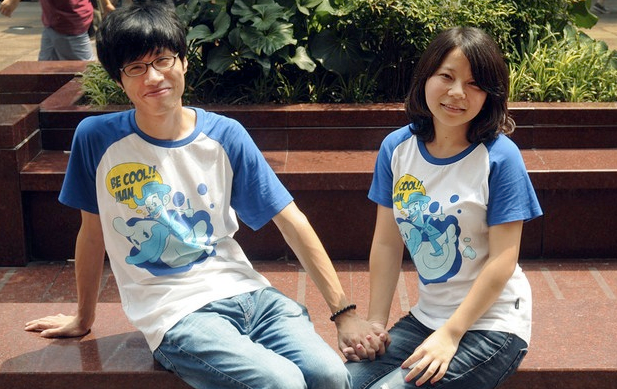 Plastic Surgery
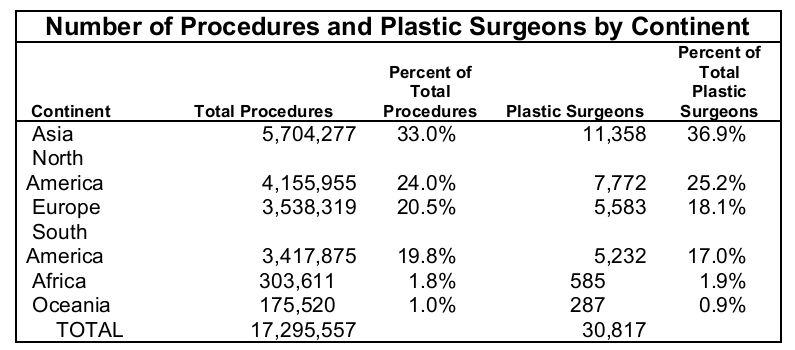 Sex Reassignment Surgery
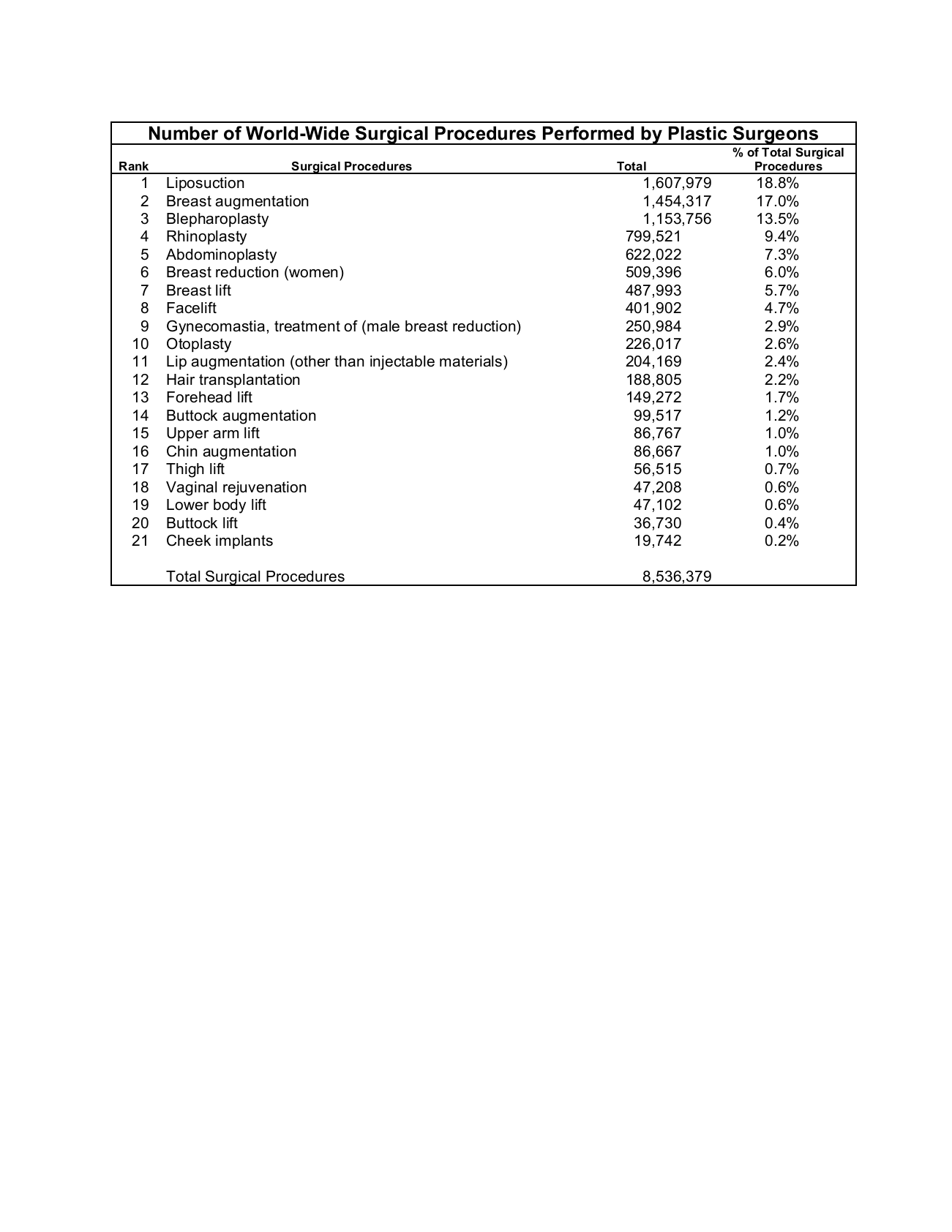 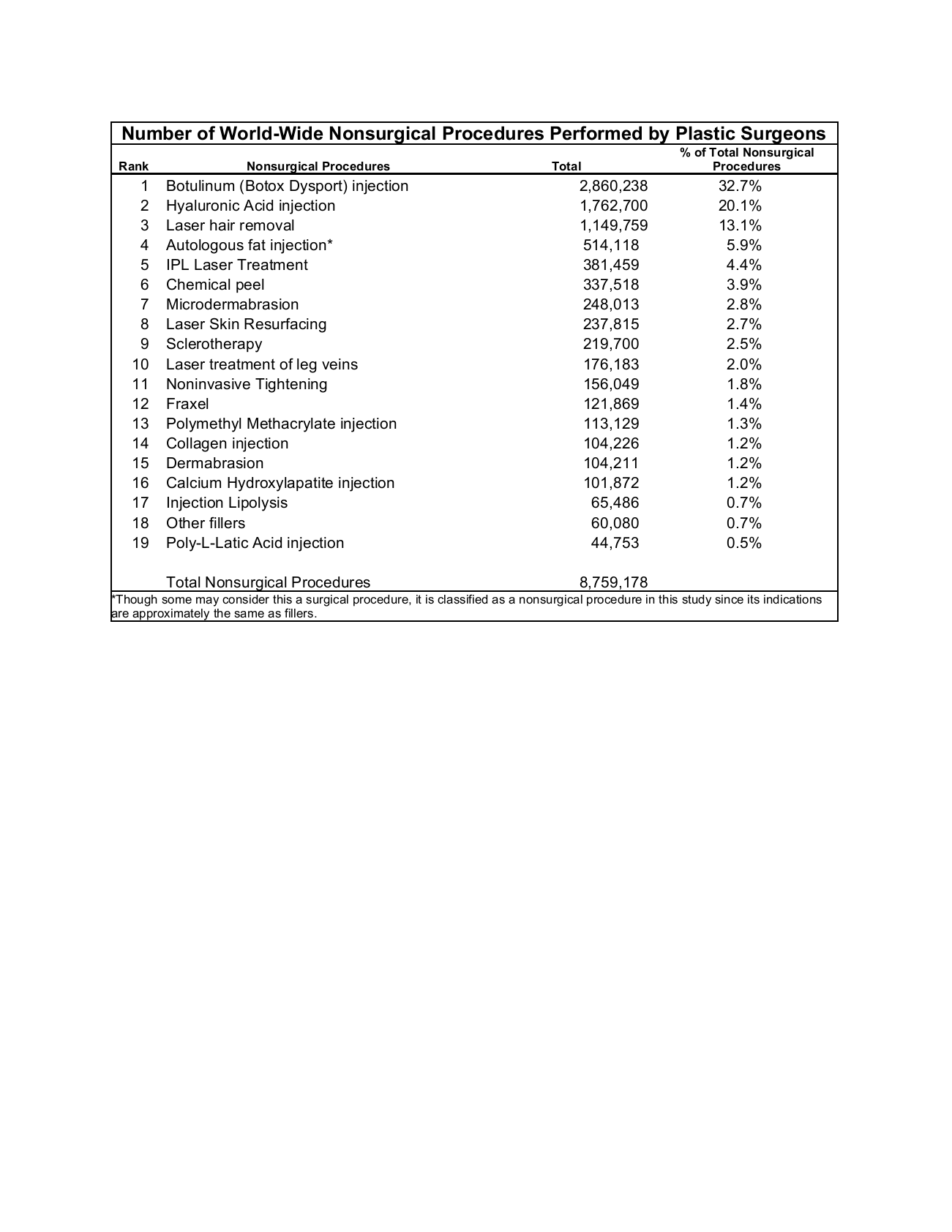 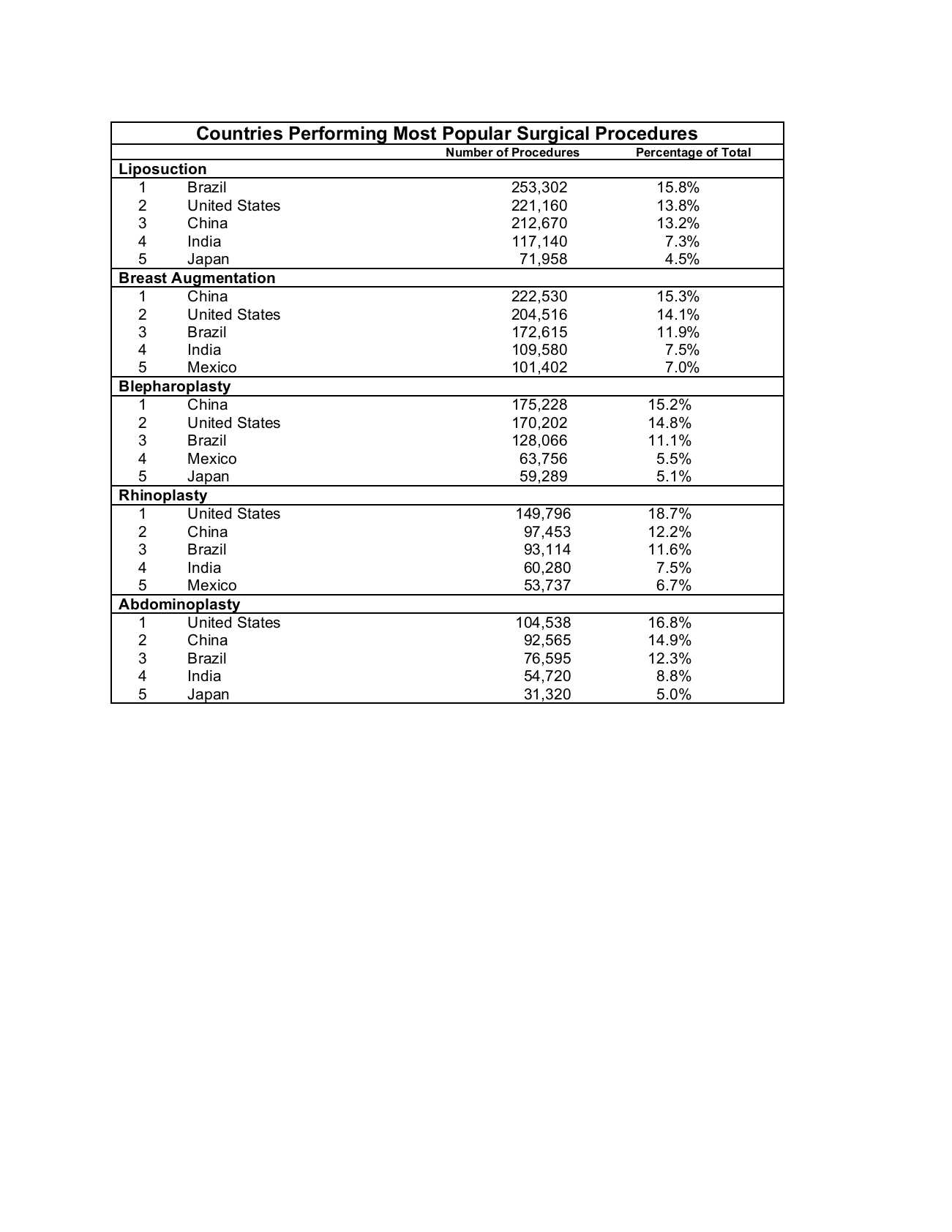 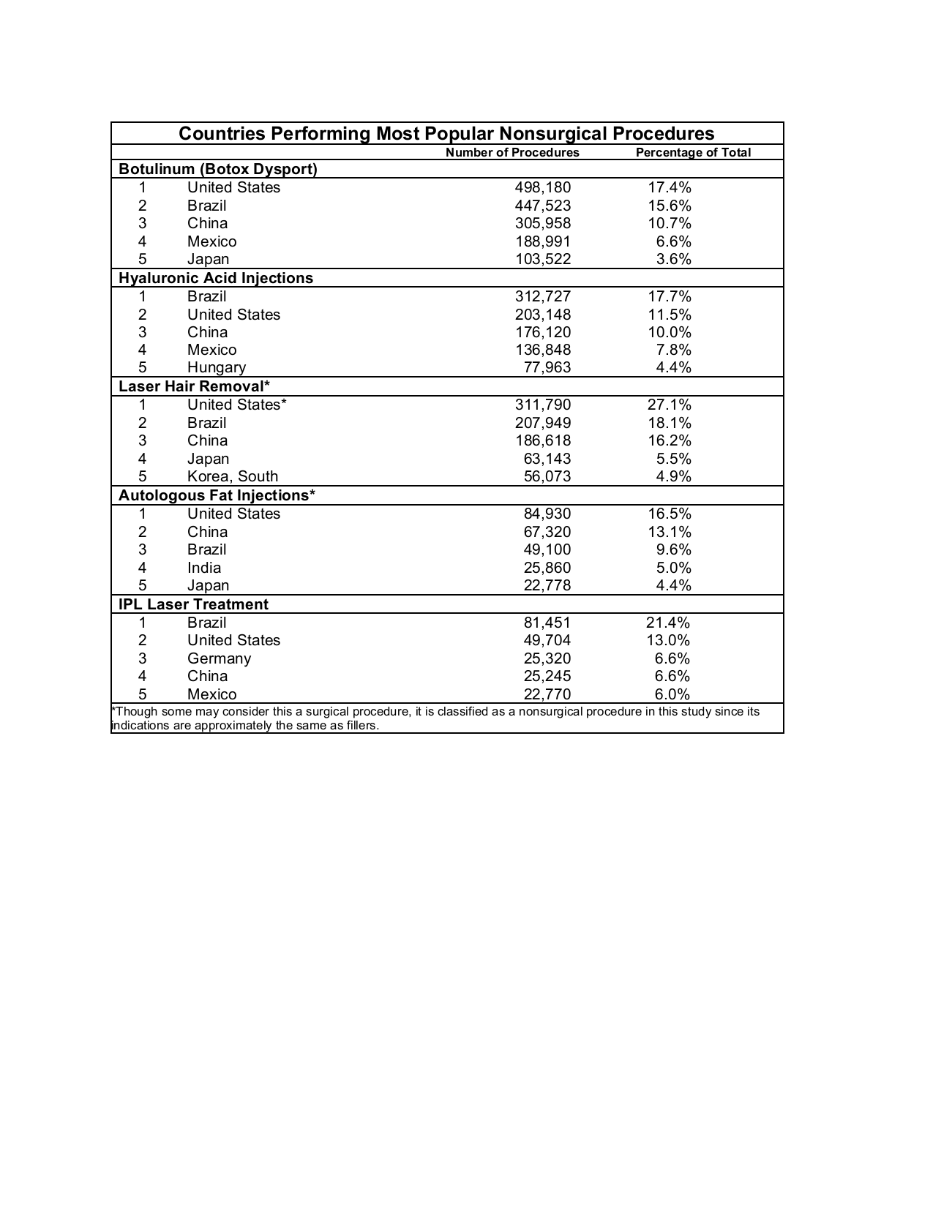 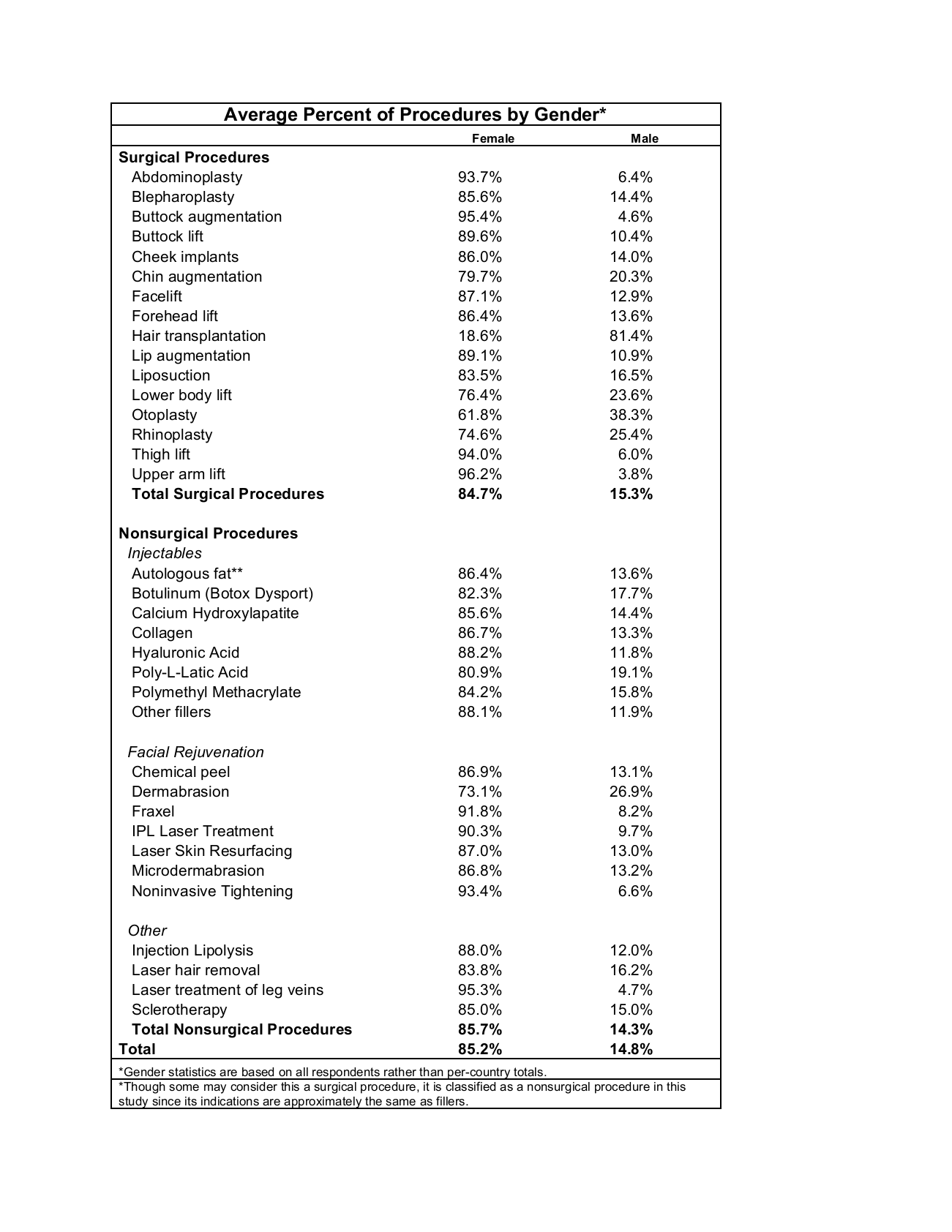 Highest Plastic Surgery Rates for 2009
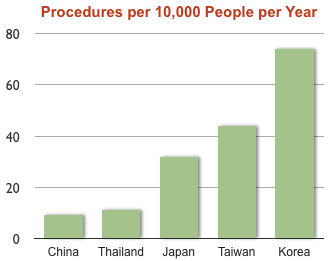 Plastic Surgery
PP10K = procedures per 10,000 people of all ages per year
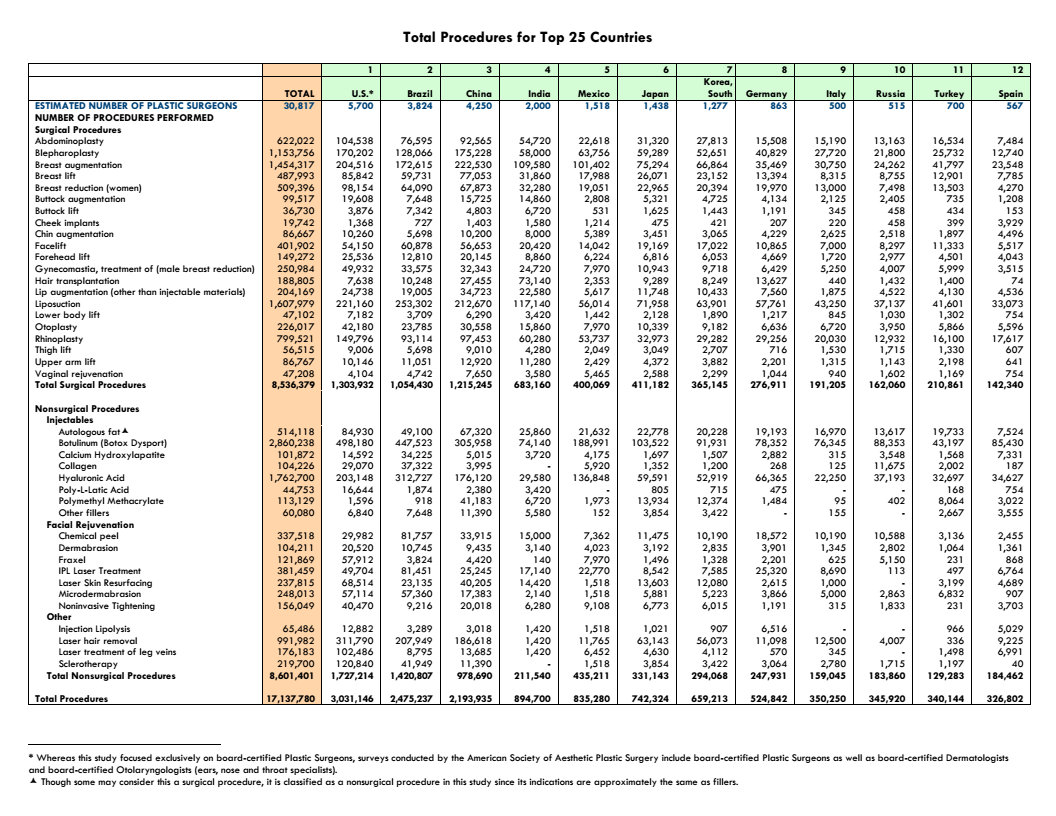 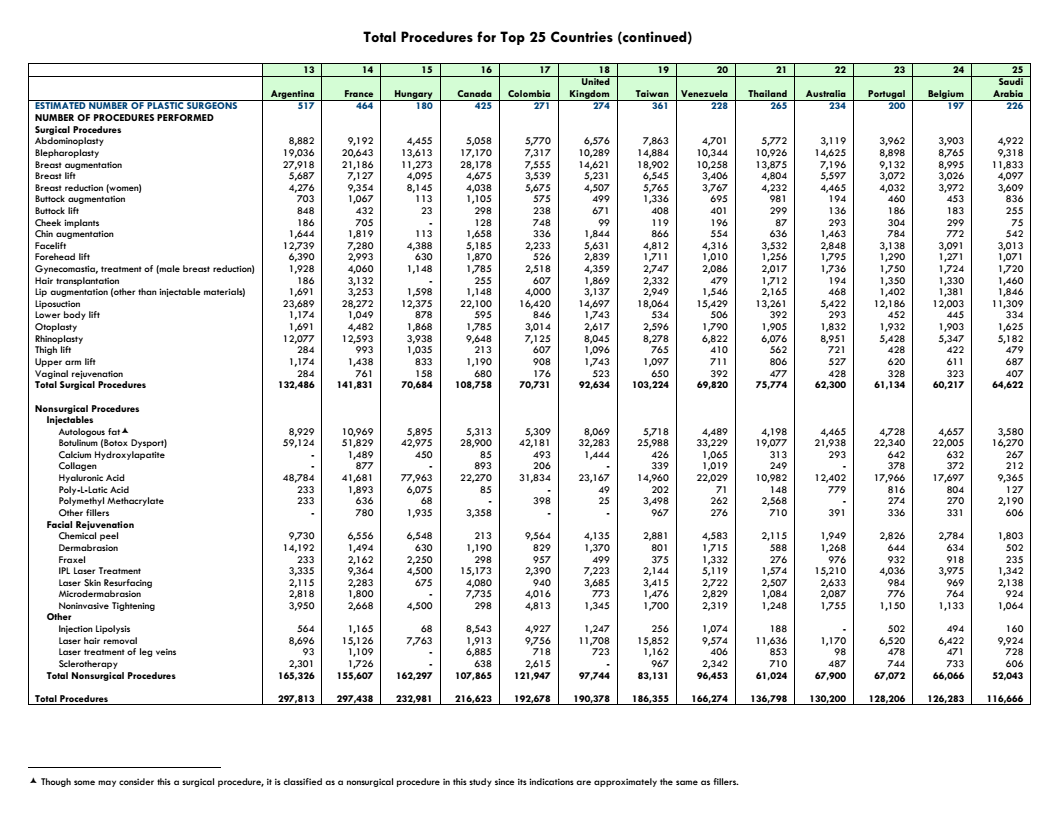 Improvement Catalog
Foot Binding
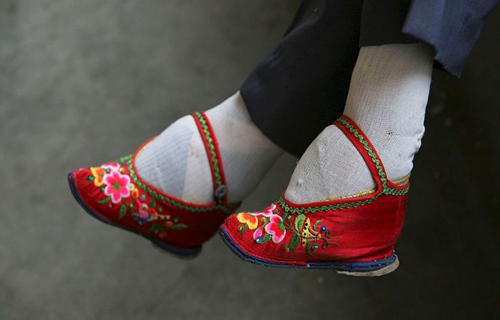 Giraffe Women
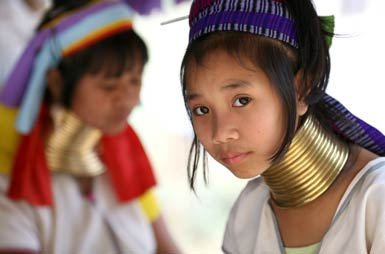 Mensur
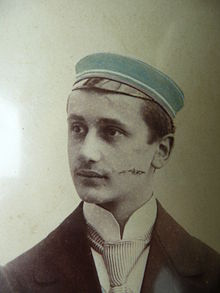 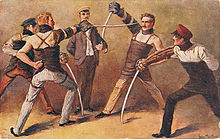 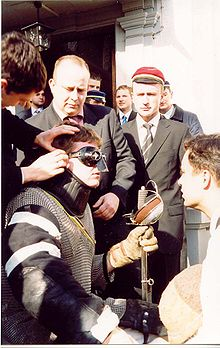 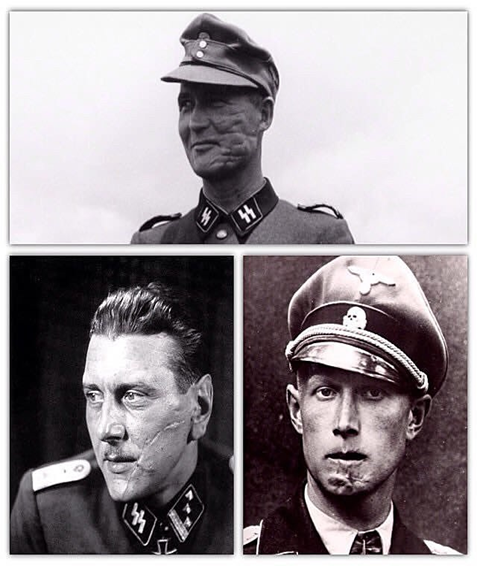 The Corset
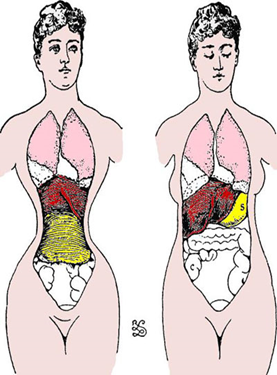 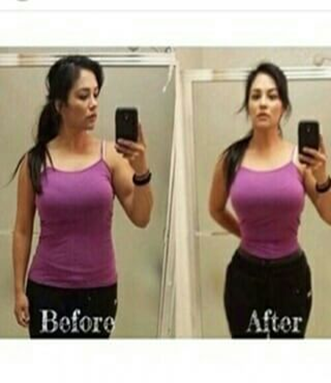 Marching On Pervitin
Behind the Enemy Powers - The Eternal Jew
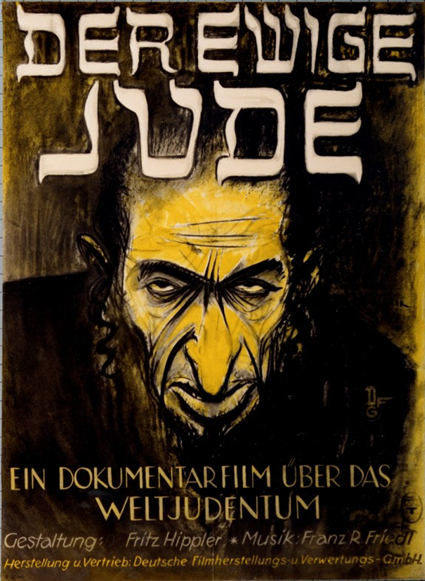 Olympia and the Nuba
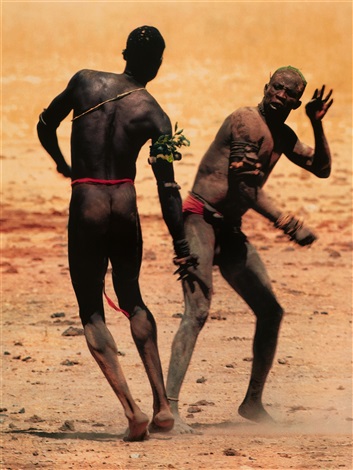 Olympia and the Nuba
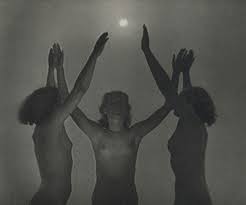 Rosie, The Riveter and Stakhanov
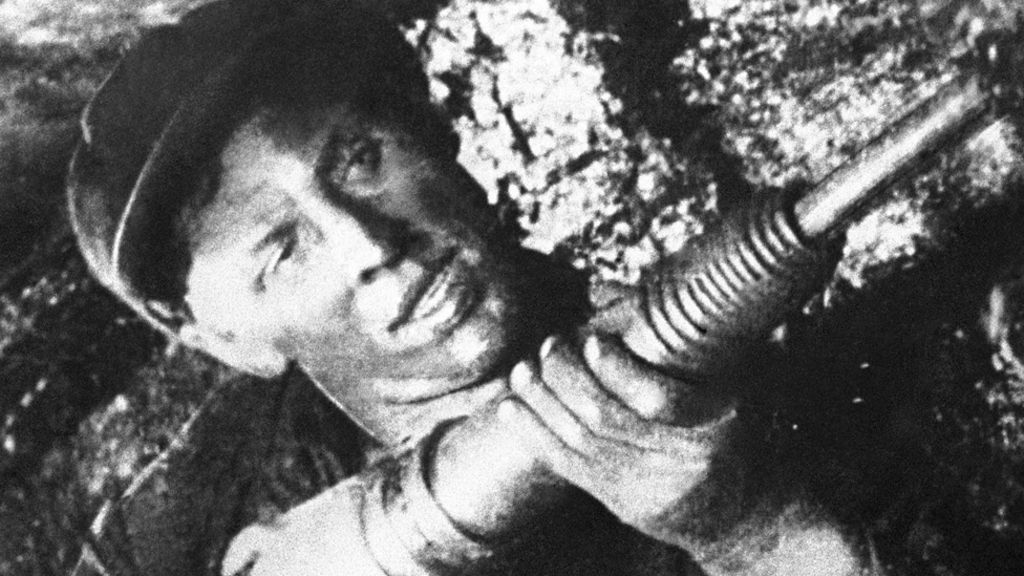 The Body as a Canvas
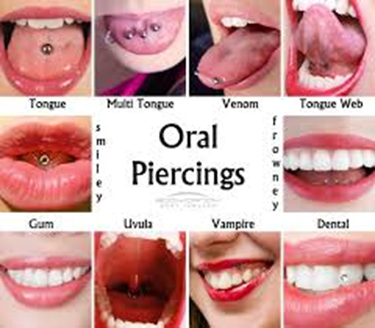 Body Enhancement
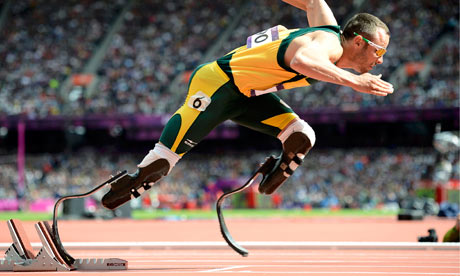 Body Enhancement
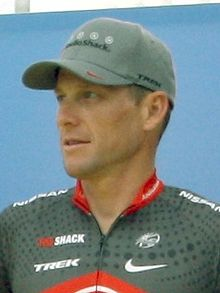 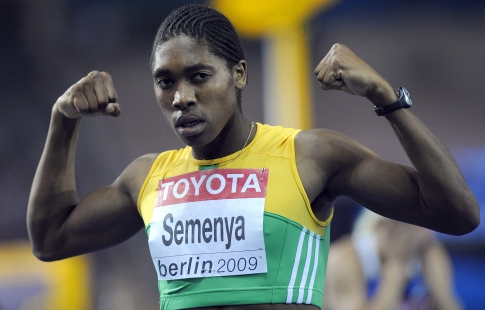 Crossing Boundaries
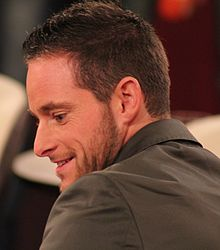 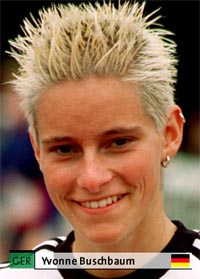 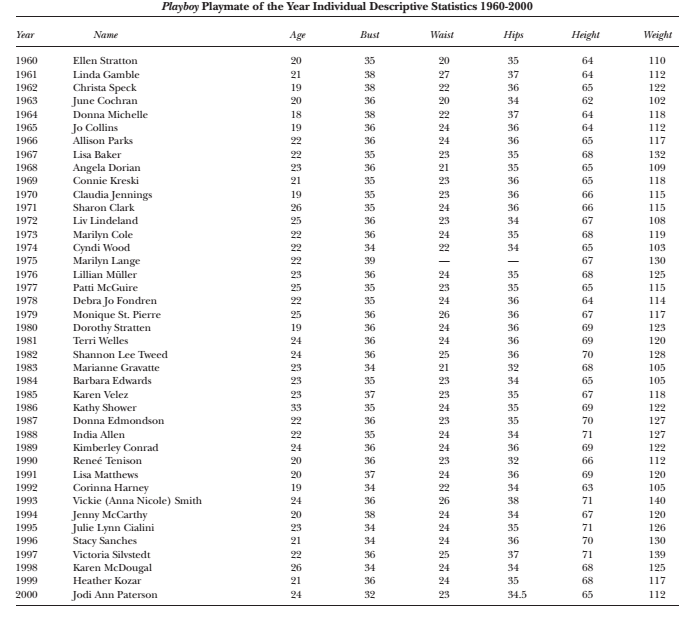 Who Earns More?
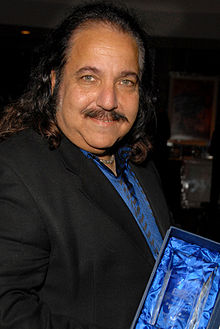 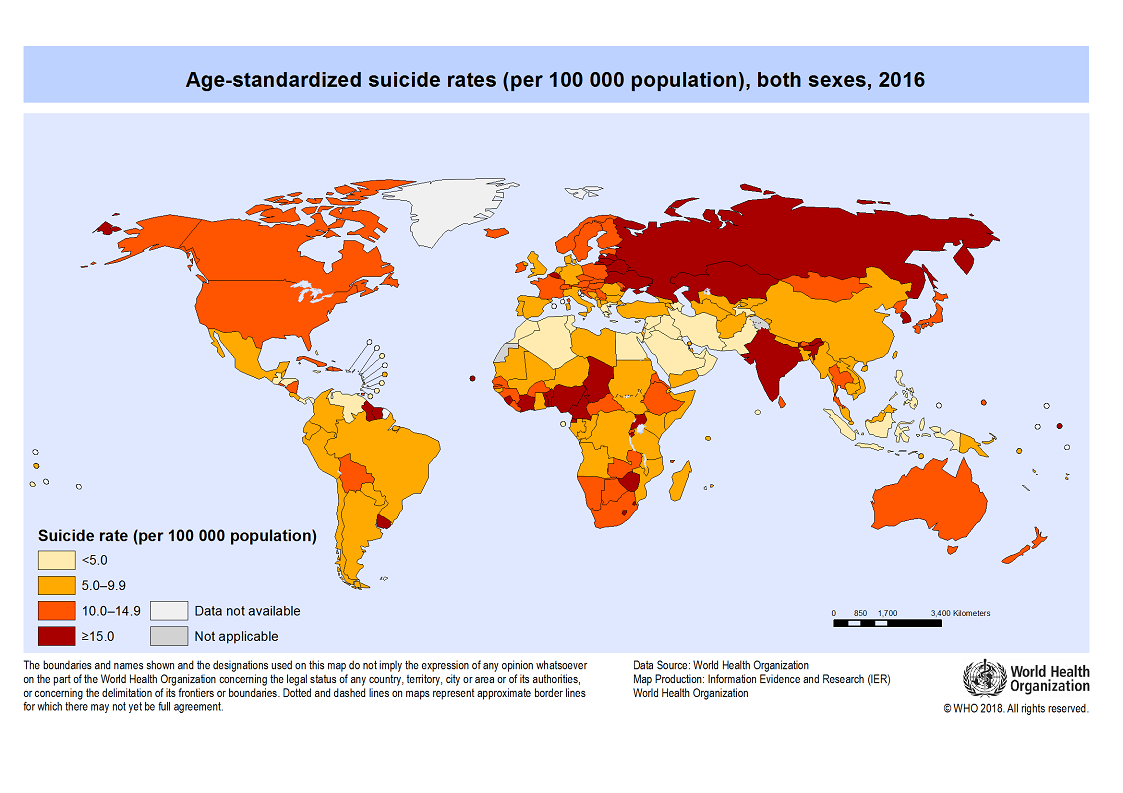 Suicide Rates
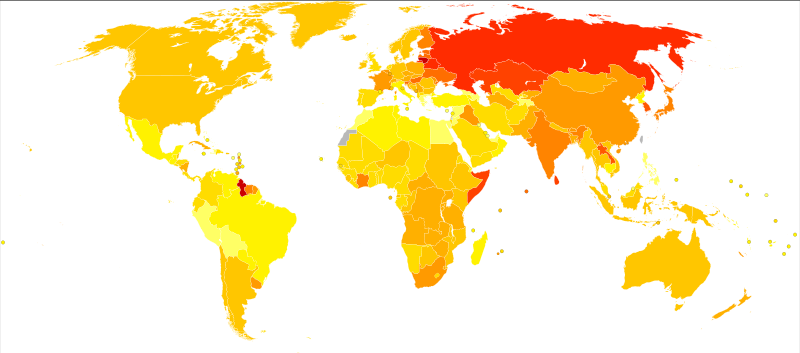 Health Clubs (USA)
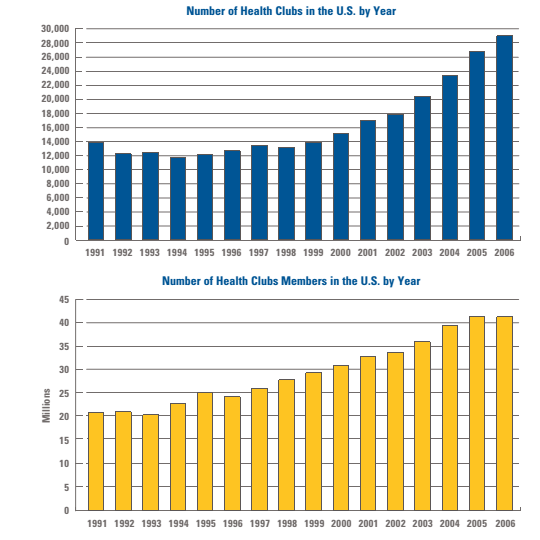